Infective Endocarditis
Dr. Amin Aqel
CVS Module
16th Nov 2021
Infective endocarditis
Microbial infection of the endothelial surface
      Valves
      Septal defect
      chordae tendineae
      mural endothelium

NVE: native valve endocarditis
PVE: prosthetic valve endocarditis

Acute 
Subacute
Infective endocarditis-classification
Duration (incubation)
Culture results
Heart side
Infection setting
Valve type (Prosthetic valve endocarditis can be early (< 60 days of valvular surgery), intermediate (60 days to 1 year) or late (> 1 year following valvular surgery).
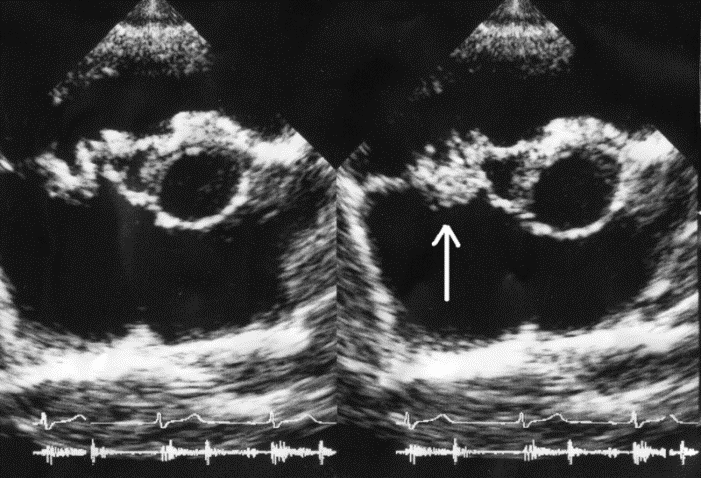 Infection
Growth of vegetation by platelet-fibrin deposition
yields a sanctuary for bacteria.
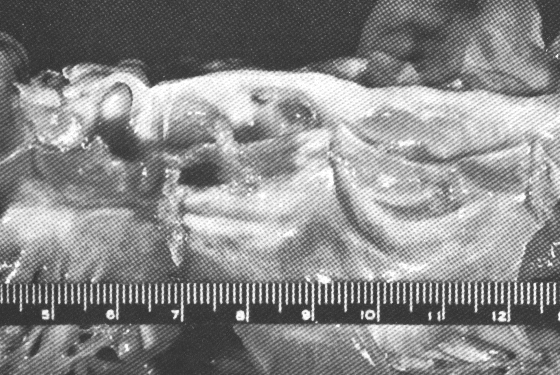 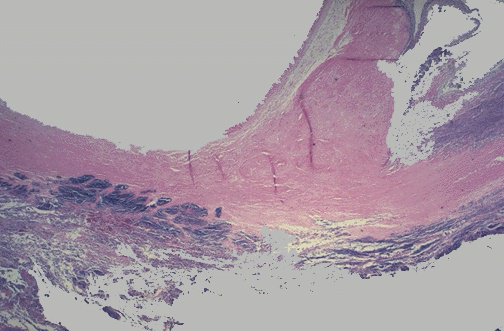 Infective endocarditis
Occurs on 
Defective valves
Prosthetic valves
Normal valves
Congenital heart defects e.g. 
Ventricular septal defect
Patent ductus arteriosus

40% with IE have
Normal heart
Undiagnosed defect
Infective Endocarditis
Febrile illness
Persistent bacteremia
Characteristic lesion of microbial infection of the endothelial surface of the heart   

Variable in size
Amorphous mass of fibrin & platelets
Abundant organisms
Few inflammatory cells
the vegetation
Infective Endocarditis
Acute 
Toxic presentation
Progressive valve destruction & metastatic infection developing in days to weeks
Most commonly caused by S. aureus
Infective Endocarditis
Subacute
Mild toxicity
Presentation over weeks to months
Rarely leads to metastatic infection
Most commonly 
	viridans streptococci or enterococcus
Infective endocarditis
Incidence:    2 / 100,000 patient-years,
                        15—30 / 100,000 patient-years ( >60 y/o)

Rheumatic heart disease
Congenital heart disease
Mitral valve prolapse with regurgitation
Degenerative heart disease
Asymmetrical septal hypertrophy
Intravenous drug abuse
Prosthetic valve (7—25%)
Infective endocarditis: patient groups
Children with IE: 
Congenital heart disease (aortic valve), 
Normal structure (tricuspid valve), 
Staphylococcus (neonate), 
Streptococcus group B (children), S. pneumonia (rare)
Adults with IE:
Rheumatic heart disease
Congenital heart disease
[Speaker Notes: Table 47-1]
Infective Endocarditis
Intravenous Drug Abuse
Risk is 2 – 5% per pt./year
Tendency to involve right-sided valves
Distribution in clinical series
46 – 78% tricuspid
24 – 32% mitral
 8 – 19% aortic
S. aureus predominant organism (>50%, 60-70% of tricuspid cases)
Infective Endocarditis
Prosthetic Valve Endocarditis (PVE)
10 – 30% of all cases in developed nations
Cumulative incidence 
1.4 – 3.1% at 12 months
3.2 – 5.7% at 5 years
Early PVE – within 60 days
Nosocomial (S. epidermidis predominates)
Late PVE – after 60 days
Community (same organisms as NVE)
Infective endocarditis: nosocomial
Infected intracardiac device and catheter
GI or GU tract surgery or instrumentation
High mortality (40—56%)
( S. aureus, CONS, Enterococcus)
S. aureus catheter related bacteremia (23%)
Infective endocarditis: microorganism
viridans streptococcus:
       35 — 65% NVE
       normal inhabitants of the oropharynx
       penicillin sensitive
       penicillin plus aminoglycoside
Infective endocarditis: microorganism
Streptococcus pneumoniae:
       alcoholism
       aortic valve
       concurrent pneumonia or meningitis
       Penicillin / Rocephin  Vancomycin
Enterococcus:
       normal GI tract flora and cause GU infection
       5—15% NVE and PVE
		Penicillin / Ampicillin / Vancomycin / 	Teicoplanin + GM
Infective endocarditis: microorganism
Staphylococcus:
    Coagulase-positive: S. aureus
           highly toxic febrile 
           30—50% CNS involvement
           Mortality: 16—46% (L’t), 2—4% (R’t)
           Oxacillin / 1st cephalosporin

    Coagulase-negative: S epidermidis
            Major cause of PVE
Infective Endocarditis
Gram negative organisms
P. aeruginosa most common
HACEK -  slow growing, fastidious organisms that may need 3 weeks to grow out of culture
Haemophilus sp.
Actinobacillus
Cardiobacterium
Eikenella
Kingella
Other Organisms like Aspergillus species, Brucella species, Coxiella burnetii, Chlamydia species
Pathogenesis
Vegetations along valve edges:  mass of fibrin, platelets and infectious organisms
Endothelial damage
Platelet-fibrin thrombi
Microorganism adherence
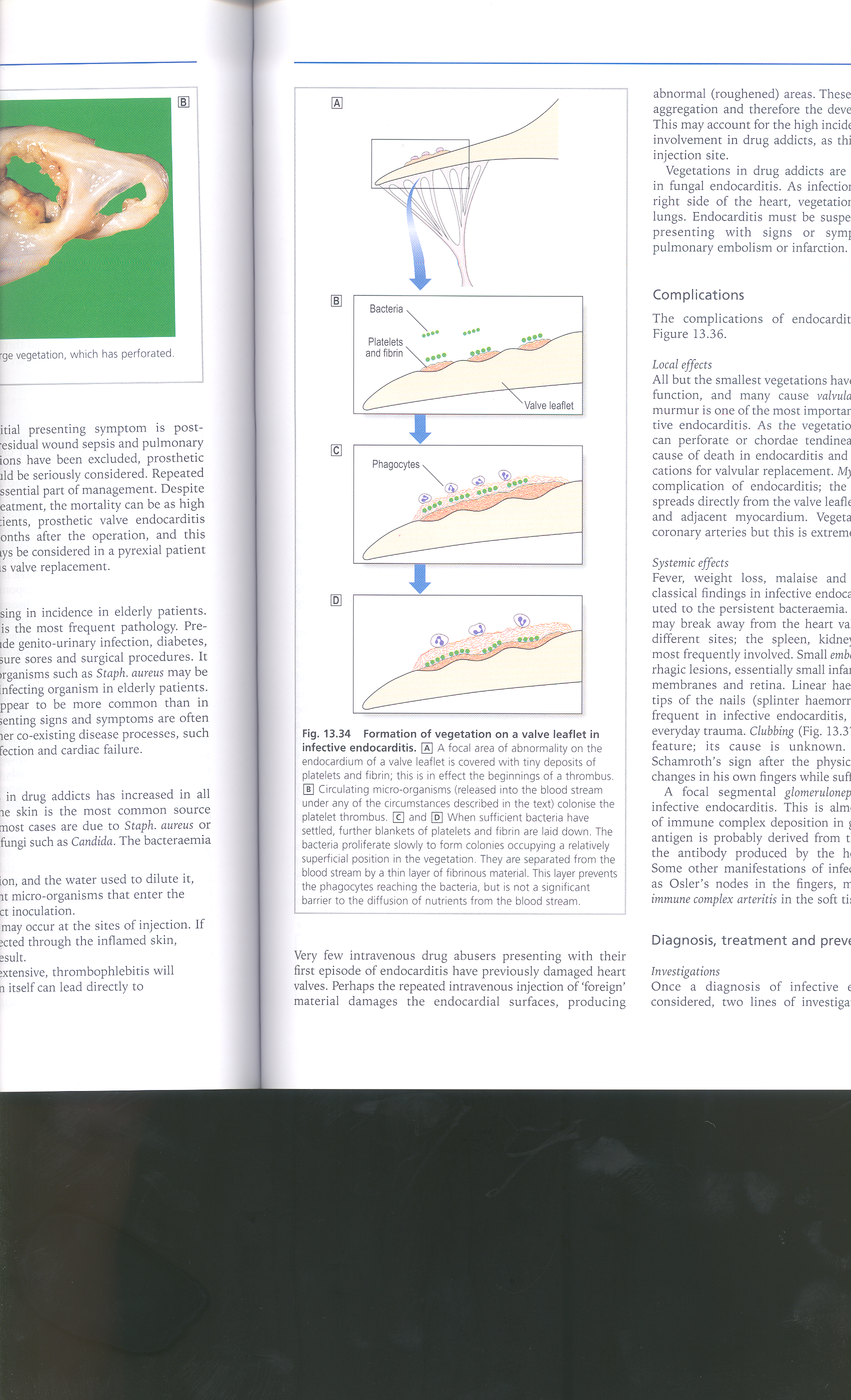 Turbulent blood flow traumatises endothelium
Nonbacterial thrombotic endocarditis
Bacteraemia
Further deposition of fibrin and platelets
Underwood 2004
Pathophysiology
Clinical manifestations
Direct 
Constitutional symptoms of infection (cytokine)
Indirect 
Local destructive effects of infection
Embolization – septic or bland
Hematogenous seeding of infection
N.B. may present as local infection or persistent fever, metastatic abscesses may be small, miliary
Immune response
Immune complex or complement-mediated
Infective Endocarditis
Outcome
Fatal 10-70% of cases
Clinical Features
Malaise, fever, night sweats, weight loss, anaemia, Chills, Anorexia, Arthralgia

Valve destruction   heart failure
                                   new/changing murmurs
Embolic events     abscesses in brain, liver
Immune complex deposition    vasculitis
                                                     arthralgia
                                                     glomerulonephritis
Infective Endocarditis
Petechial Hemorrhages
Linear Hemorrhages
Osler Nodes
Janeway Lesions
Retinal Hemorrhages
Splenomegaly
Peripheral Manifestations
Janeway Lesions:
erythematous, macular, non tender.
septic emboli?
Osler’s Nodes:
Tender, subcutaneous nodules.
4 P’s:
Pink
Painful
Pea-sized 
Pulp of the fingers/toes.
Immunologic origin?
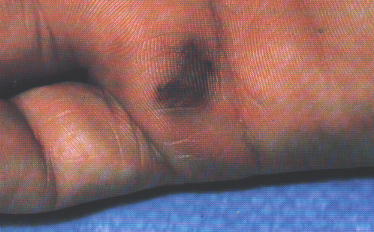 Osler’s Nodes
Janeway Lesions
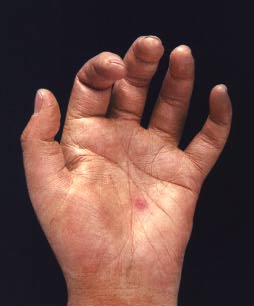 Bleeding
Subungual (splinter) hemorrhage
Conjunctival hemorrhage
Retinal hemorrhage: Roth Spot
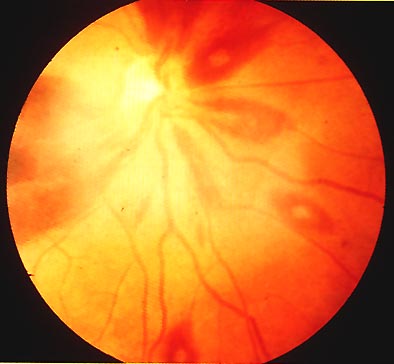 Infective Endocarditis Complications
Reinfection
Systemic emboli
Neurological sequelae
Congestive heart failure
Due to mechanical disruption
Renal insufficiency
Immune complex mediated
Impaired hemodynamics/drug toxicity
Lab Investigations
Normochromic normocytic anaemia
 WCC – white cell count
 ESR – erythrocyte sedimentation rate
Blood cultures – repeated samples, 3/24h
Echocardiography
Diagnosis
Frequently difficult to diagnose with certainty.
Highly variable and often non-specific presentation.
Overdiagnosis and Underdiagnosis are common.
Diagnosis
Classic Clinical Approach: 
Von Reyn Criteria
Limitations:
No Use of Echo.
Lacks sensitivity for “acute” cases.
Incorporation of Echo:
Durack (Duke) Criteria
Increases proportion of definite diagnoses.
Surgical Treatment of Intra-Cardiac Complications
Valve dysfunction
Unstable prosthetic valve
Uncontrolled infection
Unavailable effective antimicrobial therapy
Fungal endocarditis
Brucella
S. aureus PVE with any intra-cardiac complication
Relapse of PVE after optimal therapy
Pericarditis
Description
Inflammation of the pericardium which surrounds the heart
Fluid accumulates in the pericardium
Adhesions may occur
Constriction can cause acute symptoms

Causes:
Bacterial, fungal, or viral
Neoplasms form lungs, breasts or other organs
Autoimmune diseases (lupus, RA)
Post cardiac injury
Medications
Aortic aneurysm leakage
Myocarditis
Definition: Myocarditis is an inflammatory disease of cardiac muscle
It can be acute, subacute, or chronic, and there may be either focal or diffuse involvement of the myocardium 
Infection
Viral
Bacterial, rickettsial, spirochetal
Protozoal, Helminths
Fungal

Toxic
Hypersensitivity